10
Memory HierarchyDesign
Kai Bu
kaibu@zju.edu.cn
http://list.zju.edu.cn/kaibu/comparch2020
Memory Hierarchy
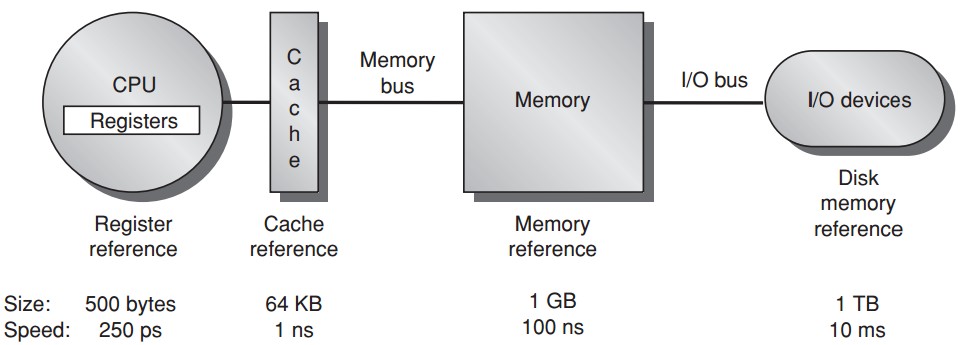 [Speaker Notes: In previous lectures, we took a lot of time to understand memory hierarchy.
It consists of several levels of storage components.
After data reference leaves CPU processor, it first enters cache,
If not found, then goes to memory; then to disk if needed.]
Memory Hierarchy
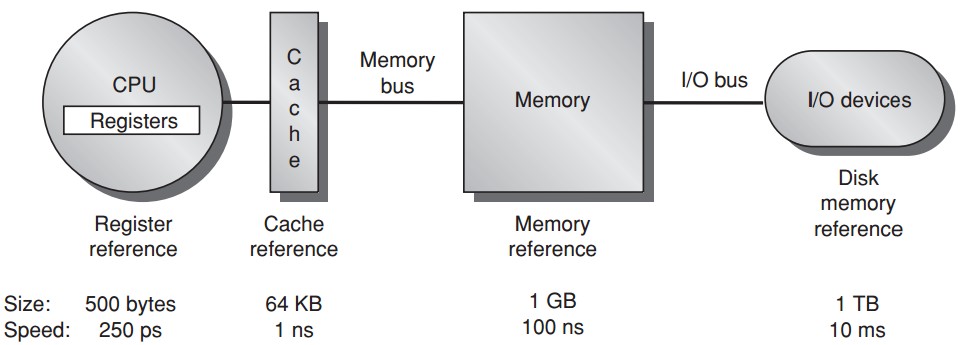 [Speaker Notes: As each level goes farther from CPU processor, 
storage size increases while processing speed slows down.
So toward faster execution, 
we hope that data reference can be accommodated at as higher level as possible.]
Memory Hierarchy
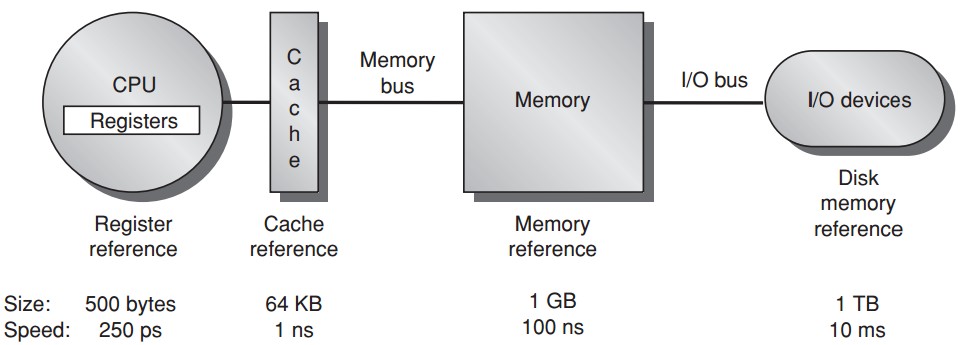 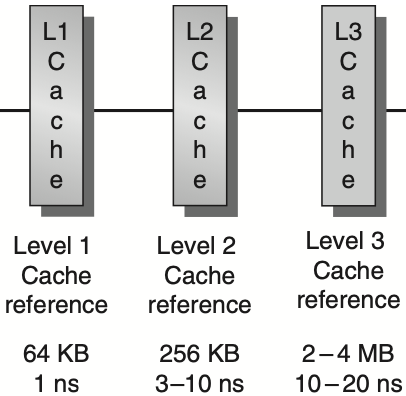 faster
[Speaker Notes: To this end, we may introduce multi-level cache.]
Memory Hierarchy
Virtual memory
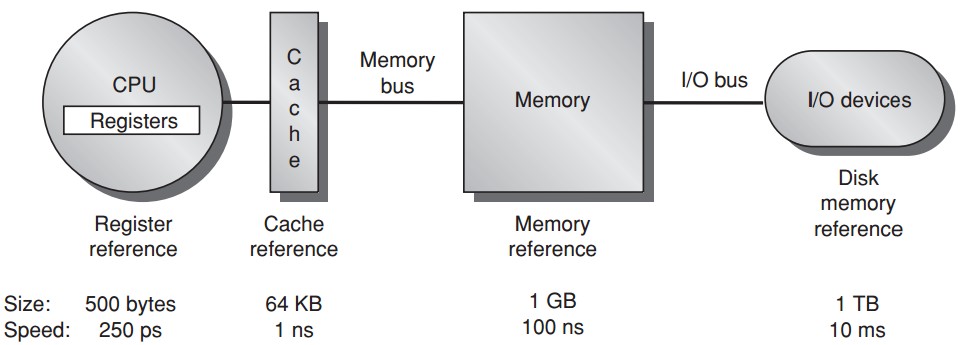 larger, safer
[Speaker Notes: To enhance memory usage efficiency and safety, 
we also introduce virtual memory that integrates both physical memory and magnetic disk.
Virtual memory enables each program to independently manage allocated memory space 
via indirect mapping from virtual address to physical address.]
I know how they work, basically…
[Speaker Notes: So most of our discussions were focusing on these basics of memory hierarchy.]
They should work better?
[Speaker Notes: Obviously, to support our super fast computers, there should be some more magics to enhance system performance. Right?]
They should work better?
toward optimization!
[Speaker Notes: Such performance enhancement requires various optimization techniques during memory hierarchy design.]
They should work better?
toward optimization?
[Speaker Notes: Then what optimization techniques are built in our computers?
What are their pros and cons?
This will be the core of today’s lecture]
Preview
How to optimize cache?
How to optimize memory?
[Speaker Notes: In particular, we’ll explore many of them related to both cache and memory.]
Optimization
?
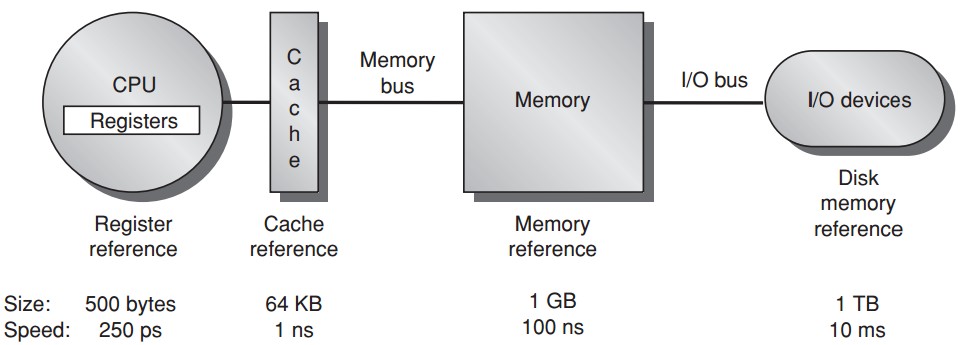 [Speaker Notes: So the first question, how to optimize cache performance?]
Cache Performance
Average Memory Access Time =Hit Time + Miss Rate x Miss Penalty
[Speaker Notes: The key metric to measure cache performance is average memory access time, 
which is further determined by three other metrics: 
Hit time, miss rate, and miss penalty.
Clearly, reducing any of these metrics could reduce average memory access time and thus enhance cache performance.]
six basic optimizations
[Speaker Notes: Now let’s recap the six basic optimizations we previously discussed.]
Six Basic Cache Optimizations
1. larger block size 
	reduce miss rate; --- spatial locality;
	reduce static power; --- lower tag #;
	increase miss penalty, capacity/conflict misses;
2. bigger caches
	reduce miss rate; --- capacity misses
	increase hit time;
	increase cost and (static & dynamic) power;
3. higher associativity 
	reduce miss rate; --- of conflict misses;
	increase hit time;
	increase power;
[Speaker Notes: Static power: leakage when not operating
Dynamic power; when performing a read or write]
Six Basic Cache Optimizations
4. multilevel caches
	reduce miss penalty;
	reduce power;
average memory access time =
Hit timeL1 + Miss rateL1 x
(Hit timeL2 + Miss rateL2 x Miss penaltyL2)
5. giving priority to read misses over writes
	reduce miss penalty;
	introduce write buffer;
[Speaker Notes: Giving priority to read misses over writes to reduce miss penalty—A write buffer is a good place to implement this optimization. Write buffers create hazards because they hold the updated value of a location needed on a read 
miss—that is, a read-after-write hazard through memory. One solution is to check the contents of the write buffer on a read miss. If there are no conflicts, and if the memory system is available, sending the read before the writes reduces the miss penalty. Most processors give reads priority over writes. This choice has little effect on power consumption.]
Six Basic Cache Optimizations
6. avoiding address translation during indexing of the cache
	reduce hit time;
	use page offset to index cache;
	virtually indexed, physically tagged;
	(indexing cache while querying TLB)
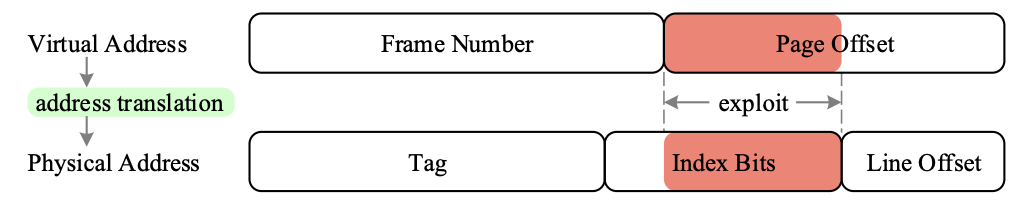 [Speaker Notes: Avoiding address translation during indexing of the cache to reduce hit time—Caches must cope with the translation of a virtual address from the processor to a physical address to access memory. (Virtual memory is cov- ered in Sections 2.4 and B.4.) A common optimization is to use the page offset—the part that is identical in both virtual and physical addresses—to index the cache, as described in Appendix B, page B-38. This virtual index/ physical tag method introduces some system complications and/or 
limitations on the size and structure of the L1 cache, but the advantages of removing the translation lookaside buffer (TLB) access from the critical path outweigh the disadvantages.]
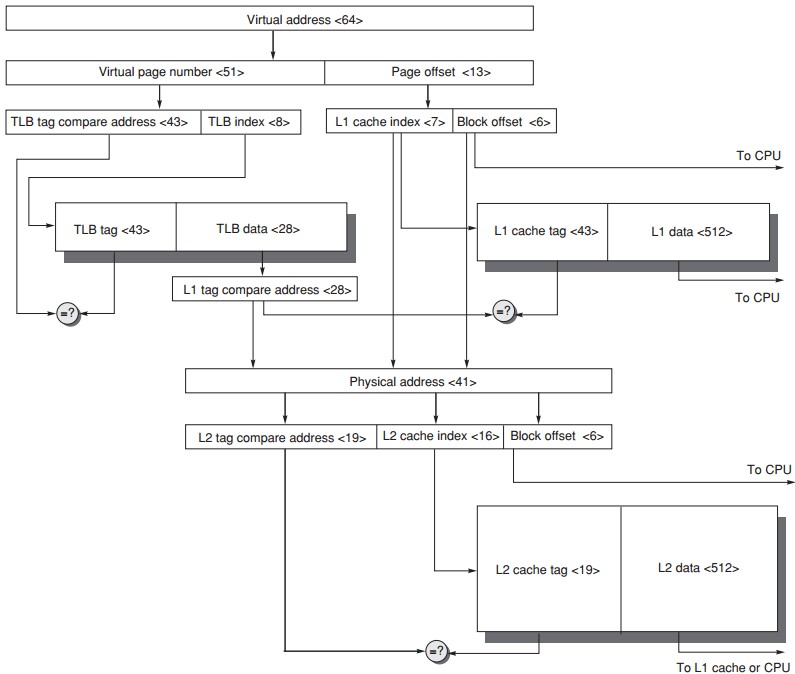 28
64-bit virtual address
41-bit physical address
page size: 8KB
two-level direct-mapped caches
64-byte blocks
L1: 8KB
L2: 4MB
TLB 256 entries
Address Translation
ten advanced optimizations
[Speaker Notes: Next, we’ll get to know ten advanced optimizations.]
Ten Advanced Cache Opts
Goal: average memory access time

Metrics to reduce/optimize
	hit time
	miss rate
	miss penalty
	cache bandwidth
	power consumption
[Speaker Notes: Their goal is still to reduce average memory access time.
Besides hit time, miss rate, and miss penalty, they also try to increase cache bandwidth and reduce power consumption.]
Ten Advanced Cache Opts
Reduce hit time
	small and simple first-level caches;
	way prediction;
	decrease power;
Increase cache bandwidth
	pipelined/multibanked/nonblocking cache;
Reduce miss penalty
	critical word first;
	merging write buffers;
Reduce miss rate
	compiler optimizations; decrease power;
Reduce miss penalty or miss rate via parallelism
	hardware/compiler prefetching; increase power;
[Speaker Notes: Here’s an overview of which optimizations to enhance which metrics.
Now let’s discuss each one in detail.]
Opt #1: Small and Simple First-Level Caches
Small size
	support a fast clock cycle
	reduce power

Lower associativity
	reduce both hit time and power
	(direct-mapped caches can overlap the tag check with the transmission of the data,
	there’s only one piece of data for each index)
[Speaker Notes: The first optimization advocates small and simple first-level caches.
When the cache is small enough, it delivers fast hit time to support a fast clock cycle. Meanwhile, it reduces power consumption.
By simple, it advocates lower associativity. This also reduces both hit time and power.]
Opt #1: Small and Simple First-Level Caches
Reduce hit time
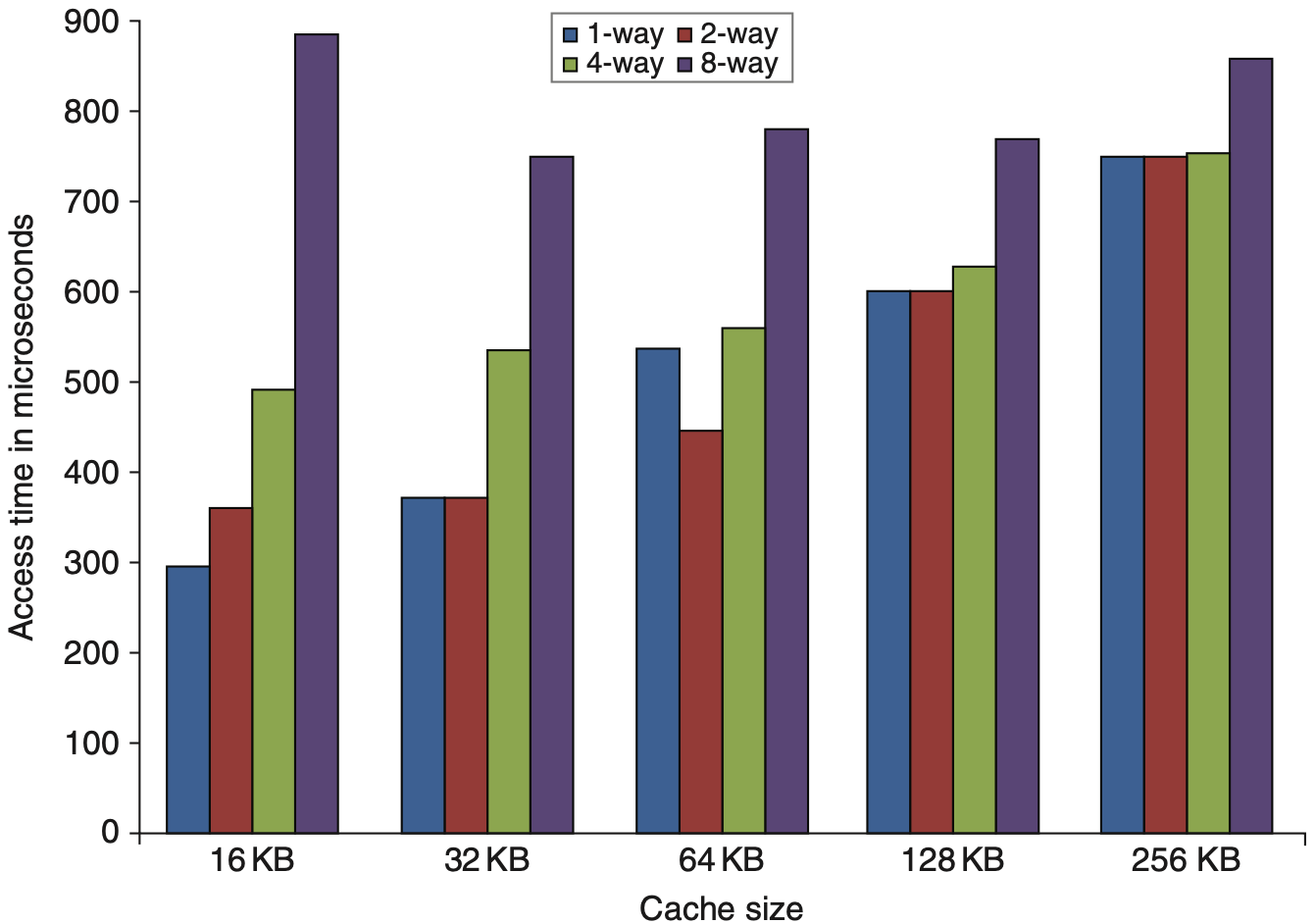 [Speaker Notes: Smaller caches – faster
Lower associativity

Figure 2.3 shows the estimated impact on hit time as cache size and associativity are varied. Depending on cache size, for these parameters the model suggests that 
the hit time for direct mapped is slightly faster than two-way set associative and 
that two-way set associative is 1.2 times faster than four-way and four-way is 1.4 times faster than eight-way. Of course, these estimates depend on technology as well as the size of the cache.]
Opt #1: Small and Simple First-Level Caches
Reduce power
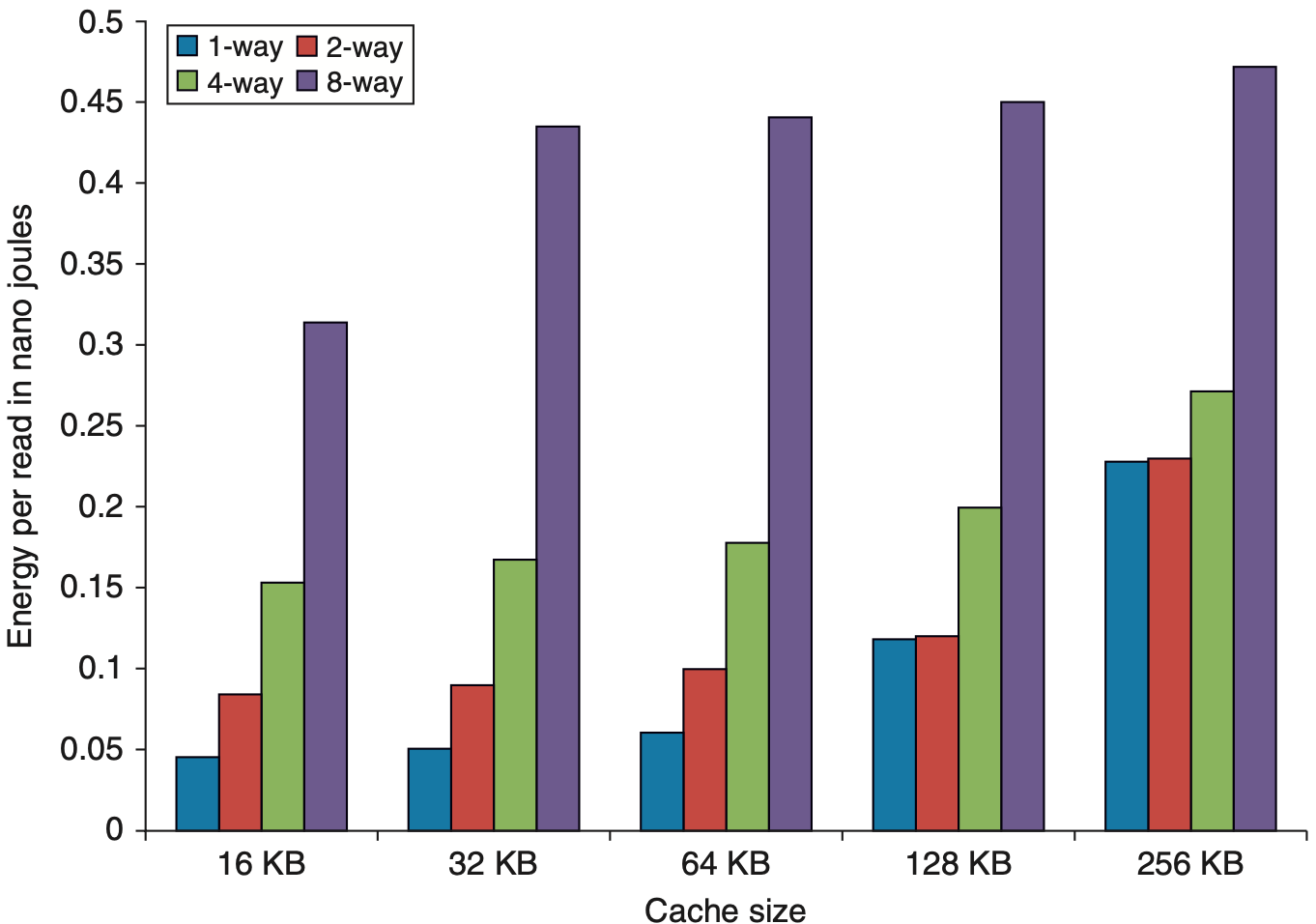 Opt #2: Way Prediction
Reduce conflict misses and hit time
Way prediction
	block predictor bits are added to each block to predict the way/block within the set of the next cache access
	
	the multiplexor is set early to select the desired block;
	only a single tag comparison is performed in parallel with cache reading;
	a miss results in checking the other blocks for matches in the next clock cycle;
[Speaker Notes: An extended form of way prediction can also be used to reduce power con- sumption by using the way prediction bits to decide which cache block to actu- ally access (the way prediction bits are essentially extra address bits); this approach, which might be called way selection, saves power when the way pre- diction is correct but adds significant time on a way misprediction, since the access, not just the tag match and selection, must be repeated. Such an optimiza- tion is likely to make sense only in low-power processors.]
Opt #3: Pipelined Cache Access
Increase cache bandwidth

Higher latency
Greater penalty on mispredicted branches and more clock cycles between issuing load and using data
Opt #4: Nonblocking Caches
Increase cache bandwidth
Nonblocking/lockup-free cache
	leverage out-of-order execution 	

	allows data cache to continue to supply cache hits during a miss;
	hit under miss; 
	miss under miss;
	hit under multiple misses;
Opt #5: Multibanked Caches
Increase cache bandwidth
Divide cache into independent banks that support simultaneous accesses
Sequential interleaving
	spread the addresses of blocks sequentially across the banks
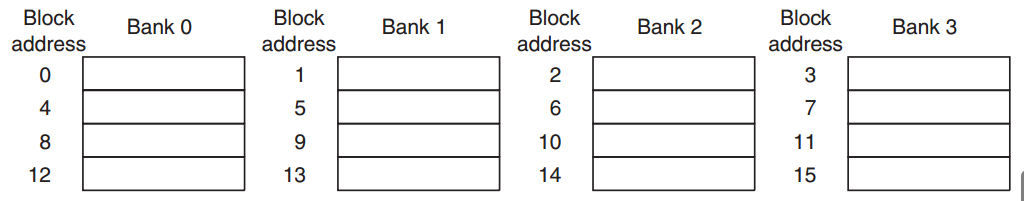 [Speaker Notes: Clearly, banking works best when the accesses naturally spread themselves across the banks, so the mapping of addresses to banks affects the behavior of the memory system. A simple mapping that works well is to spread the addresses of the block sequentially across the banks, called sequential interleaving. For example, if there are four banks, bank 0 has all blocks whose address modulo 4 is 0, bank 1 has all blocks whose address modulo 4 is 1, and so on.]
Opt #6: Critical Word First
Reduce miss penalty
Motivation: processor normally needs just one word of the block at a time
Critical word first
	request the missed word first from the memory and send it to the processor as soon as it arrives; 
	processor continues execution while filling the rest of the words in the block
Opt #6: Early Restart
Reduce miss penalty
Motivation: processor normally needs just one word of the block at a time
Early restart
	fetch the words in normal order, 
	as soon as the requested word arrives send it to the processor;
Opt #7: Merging Write Buffer
Reduce miss penalty



Write merging merges four entries (with sequential addresses) 
	into a single buffer entry
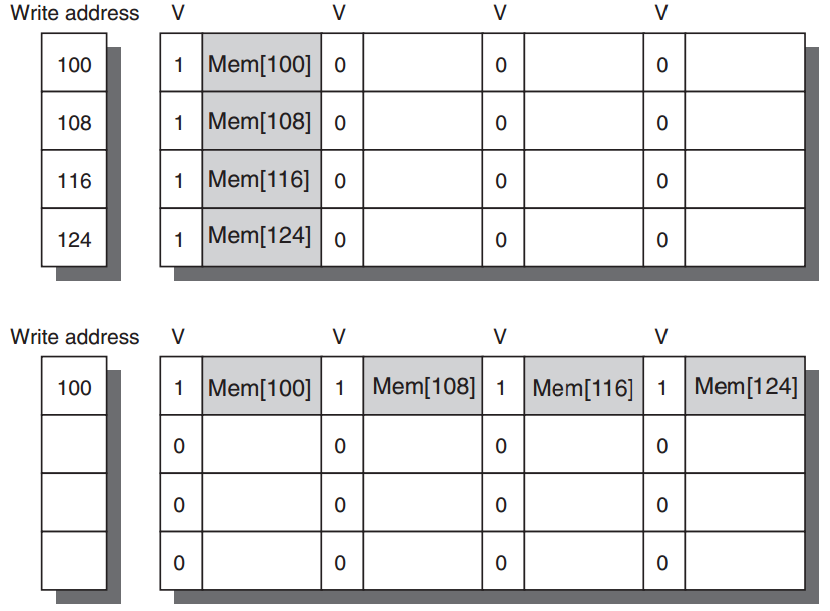 [Speaker Notes: discussion]
Opt #8: Compiler Optimization
Reduce miss rates, w/o hw changes
Tech 1: Loop interchange
	exchange the nesting of the loops to make the code access the data            in the order in which they are stored
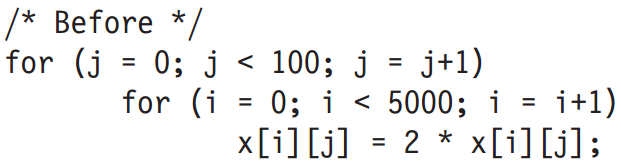 x[i,j] and x[i,j+1] are adjacent
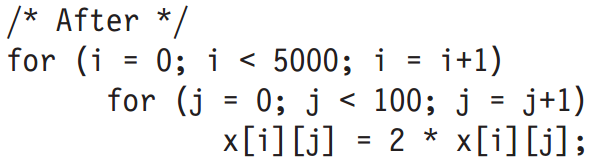 [Speaker Notes: Without hardware changes]
Opt #8: Compiler Optimization
Reduce miss rates, w/o hw changes
Tech 2: Blocking
	x = y*z; both row&column accesses
	before
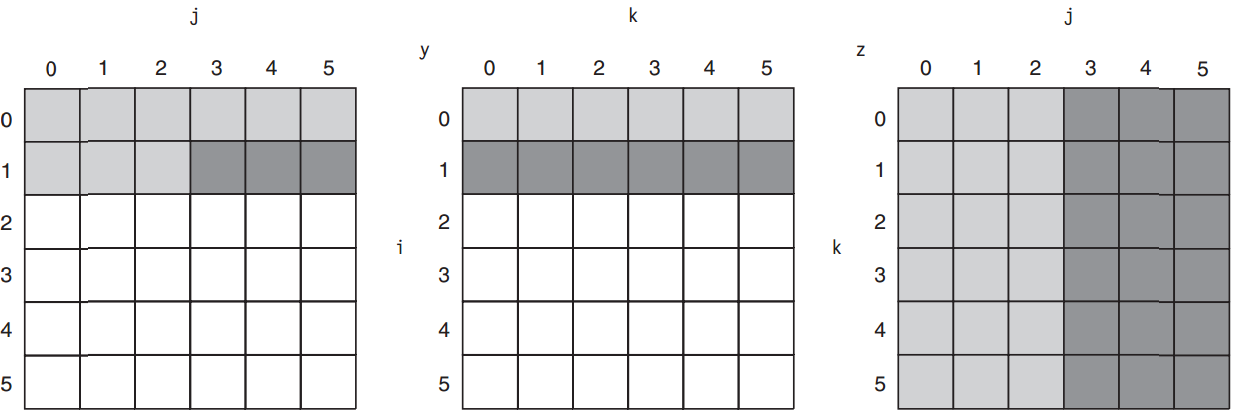 x
older access
newer access
not yet touched
[Speaker Notes: This optimization tries to reduce misses via improved temporal locality. We are
again dealing with multiple arrays, with some arrays accessed by rows and some
by columns. Storing the arrays row by row (row major order) or column by column
(column major order) does not solve the problem because both rows and
columns are used in every iteration of the loop. Such orthogonal accesses mean
the transformations such as loop interchange are not helpful.
Instead of operating on entire rows or columns of an array, blocked algorithms
operate on submatrices or blocks. The goal is to maximize accesses to the data
loaded into the cache before the data are replaced.]
Opt #8: Compiler Optimizations
Reduce miss rates, w/o hw changes
Tech 2: Blocking
	x = y*z; compute using submatrices
	after; maximize accesses to loaded data before they are replaced
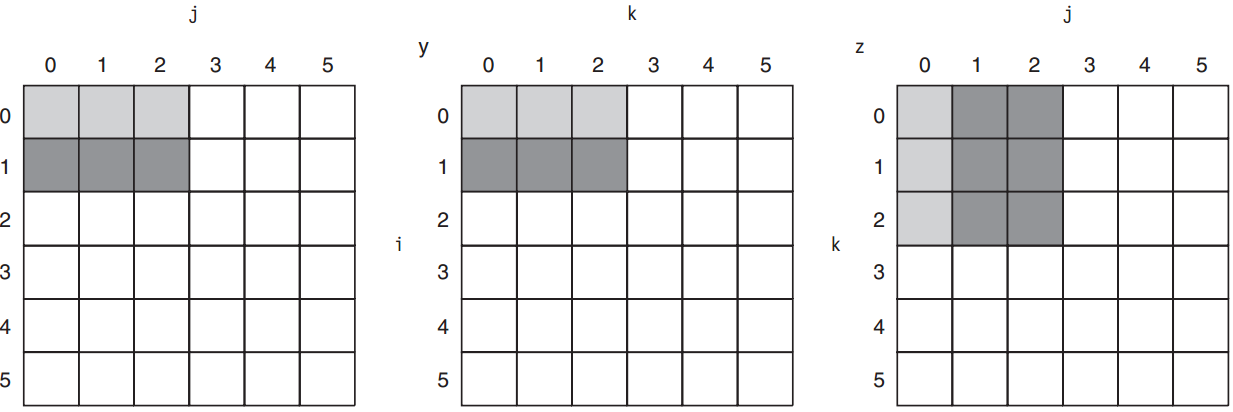 [Speaker Notes: More in textbook;]
Opt #9: Hardware Prefetching
Reduce miss penalty/rate
Prefetch items before the processor requests them, into the cache or external buffer
Instruction prefetch
	fetch two blocks on a miss: requested one into cache + next consecutive one into instruction stream buffer
Similar Data prefetch approaches
Opt #9: Hardware Prefetching
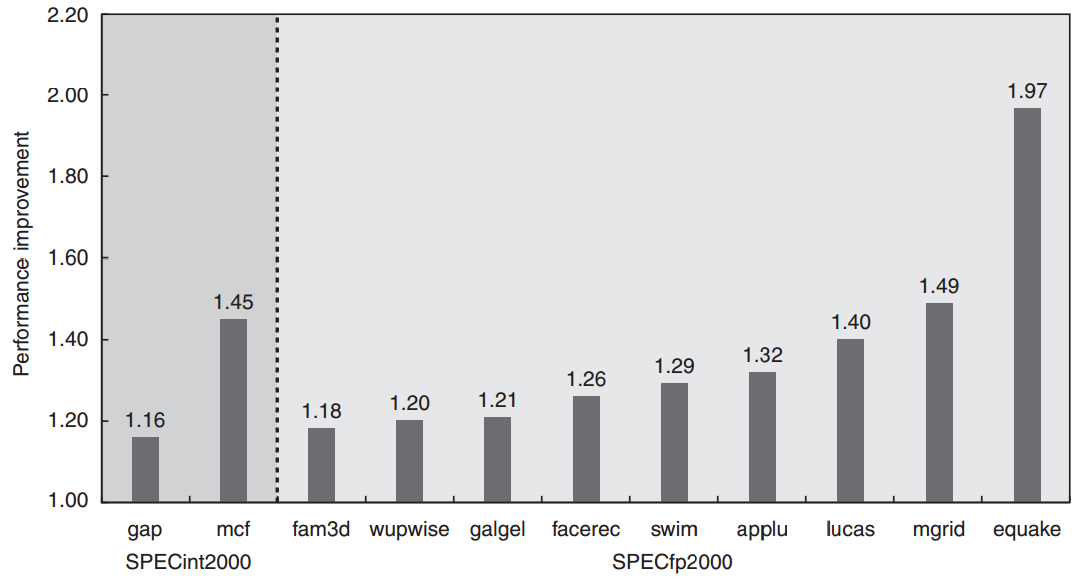 Opt #10: Compiler Prefetching
Reduce miss penalty/rate
Compiler to insert prefetch instructions to request data before the processor needs it
Register prefetch
	load the value into a register
Cache prefetch
	load data into the cache
Opt #10: Compiler Prefetching
Example: 251 misses


	16-byte blocks;
	8-byte elements for a and b;
	write-back strategy;
	a[0][0] miss, copy both a[0][0],a[0][1] as one block contains 16/8 = 2;
	so for a: 3 x (100/2) = 150 misses
	b[0][0] – b[100][0]: 101 misses
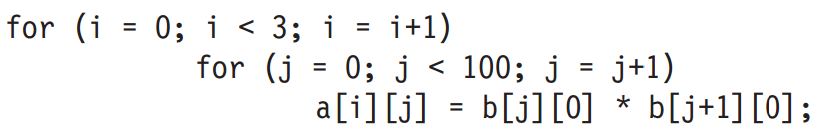 Opt #10: Compiler Prefetching
Example: 251 misses


	16-byte blocks;
	8-byte elements for a and b;
	write-back strategy;
	a[0][0] miss, copy both a[0][0],a[0][1] as one block contains 16/8 = 2;
	
	how many misses?
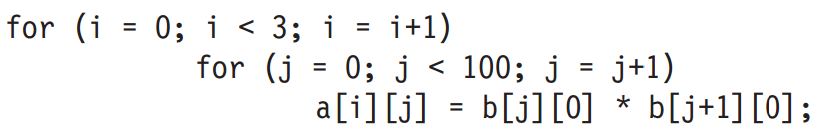 Opt #10: Compiler Prefetching
Example: 251 misses


	16-byte blocks;
	8-byte elements for a and b;
	write-back strategy;
	a[0][0] miss, copy both a[0][0],a[0][1] as one block contains 16/8 = 2;
	so for a: 3 x (100/2) = 150 misses
	b[0][0] – b[100][0]: 101 misses
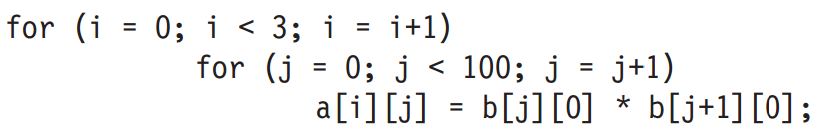 Opt #10: Compiler Prefetching
Example: 19 misses by prefetching
?
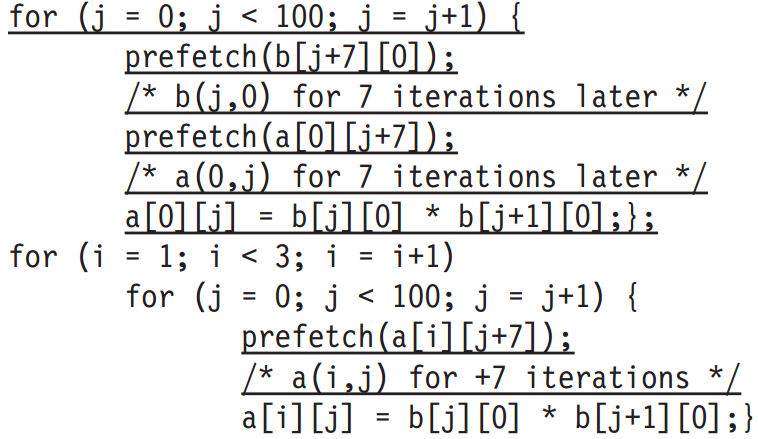 7 misses: b[0][0] – b[6][0]
4 misses: 1/2 of a[0][0] – a[0][6]
4 misses: a[1][0] – a[1][6]
4 misses: a[2][0] – a[2][6]
Opt #10: Compiler Prefetching
Example: 19 misses by prefetching
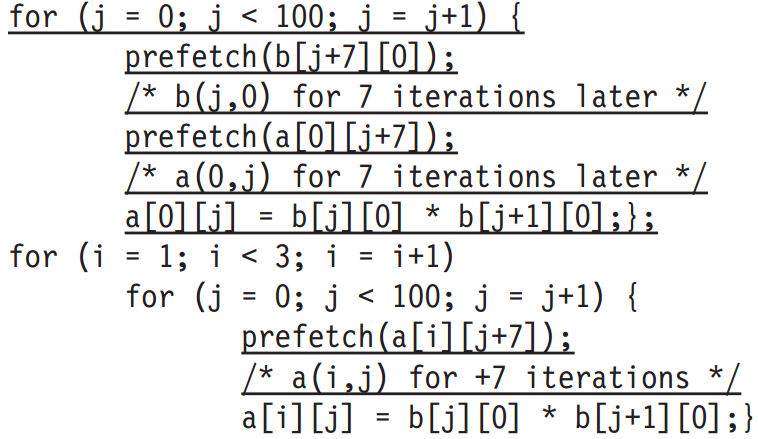 7 misses: b[0][0] – b[6][0]
4 misses: 1/2 of a[0][0] – a[0][6]
4 misses: a[1][0] – a[1][6]
4 misses: a[2][0] – a[2][6]
Summary of Cache Opt
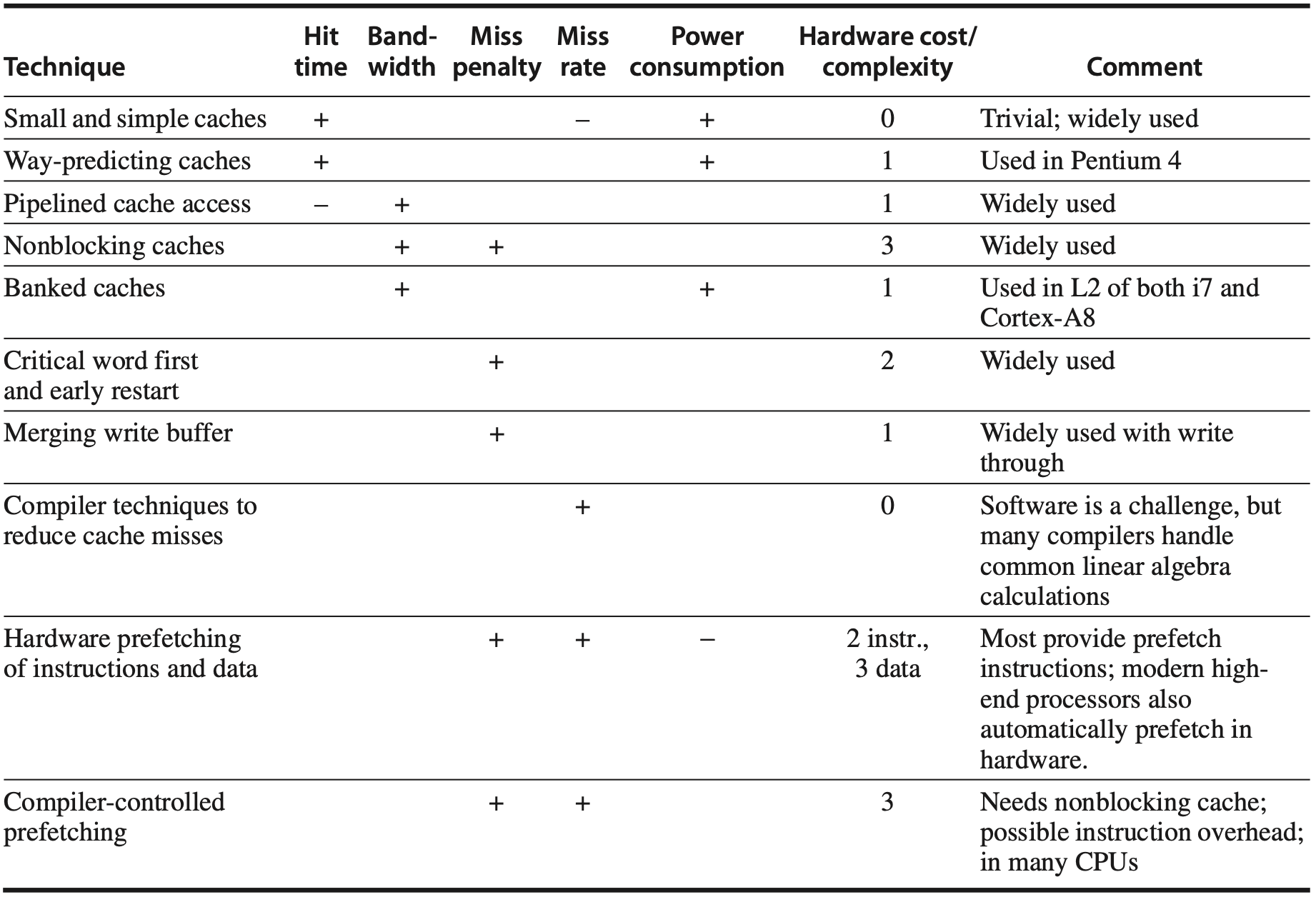 Optimization
√
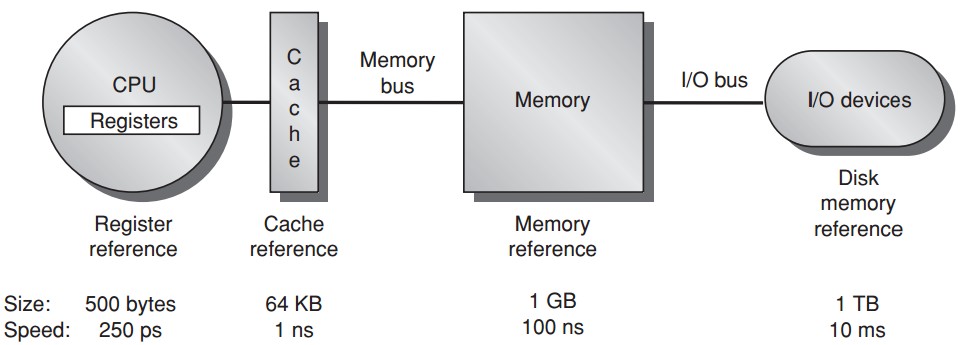 [Speaker Notes: So now we discuss a lot of tricks to optimize cache performance]
Optimization
?
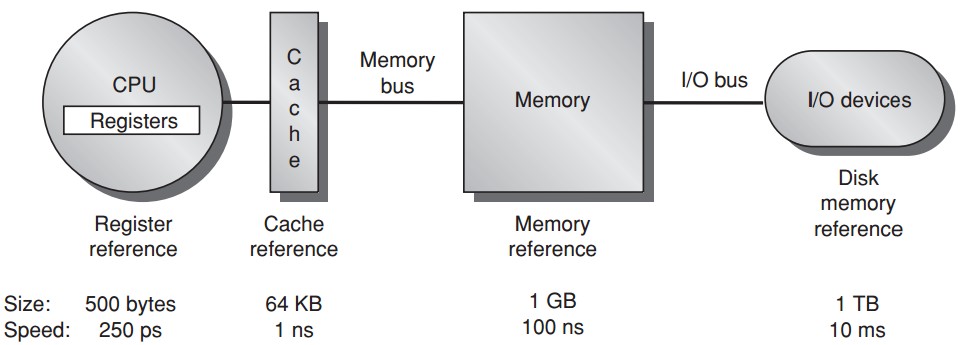 [Speaker Notes: still remember memory, another important part in the mem hierarchy, right?
The  last defense from entering the slowest disk level; so, the question, is how to optimize memory performance?]
Processor
Control
Secondary
Storage
(Disk)
Second
Level
Cache
(SRAM)
Main
Memory
(DRAM)
On-Chip
Cache
Datapath
Registers
Compiler
Hardware
Fastest
Speed:
Operating System
Slowest
Size:
Smallest
Biggest
Cost:
Highest
Lowest
Main Memory
Main memory: I/O interface between caches and servers
dst of input & src of output
[Speaker Notes: Main memory plays a very important role in the entire memory hierarchy.
It serves as the I/O interface between caches and servers/disks.

From this point of view, it is the destination of input swapped from the disk as well as the source of output generated by CPU.]
Main Memory
Performance measures
Latency the time to retrieve the first word of the block
	important for caches;
	harder to reduce;
Bandwidth the time to retrieve the rest of this block
	important for multiprocessors, I/O, and caches with large block sizes;
	easier to improve with new organizations: e.g., multi-bank mem
[Speaker Notes: the innovation was how to organize the many DRAM chips that made up the main memory, such as multiple memory banks. Higher bandwidth is available using memory banks, by making memory and its bus wider, or by doing both. Ironically, as capacity per memory chip increases, there are fewer chips in the same-sized memory system, reducing possibilities for wider memory systems with the same capacity.]
Main Memory
Performance measures
Latency
	access time: the time between when a read is requested and when the desired word arrives;
	cycle time: the minimum time between unrelated requests to memory;
	or the minimum time between the start of an access and the start of the next access;
[Speaker Notes: Two more specific measures]
Main Memory
SRAM for cache
DRAM for main memory
[Speaker Notes: medium type of memory]
SRAM
Static Random Access Memory
Six transistors per bit to prevent the information from being disturbed when read
Don’t need to refresh, so access time is very close to cycle time
DRAM
Dynamic Random Access Memory
Single transistor per bit
Reading destroys the information
Refresh periodically 
cycle time > access time
DRAM
Dynamic Random Access Memory
Single transistor per bit
Reading destroys the information
Refresh periodically 
cycle time > access time
DRAMs are commonly sold on small boards called DIMM 
(dual inline memory modules), 
typically containing 4 ~ 16 DRAMs
DRAM Organization
DRAMs are organized in banks
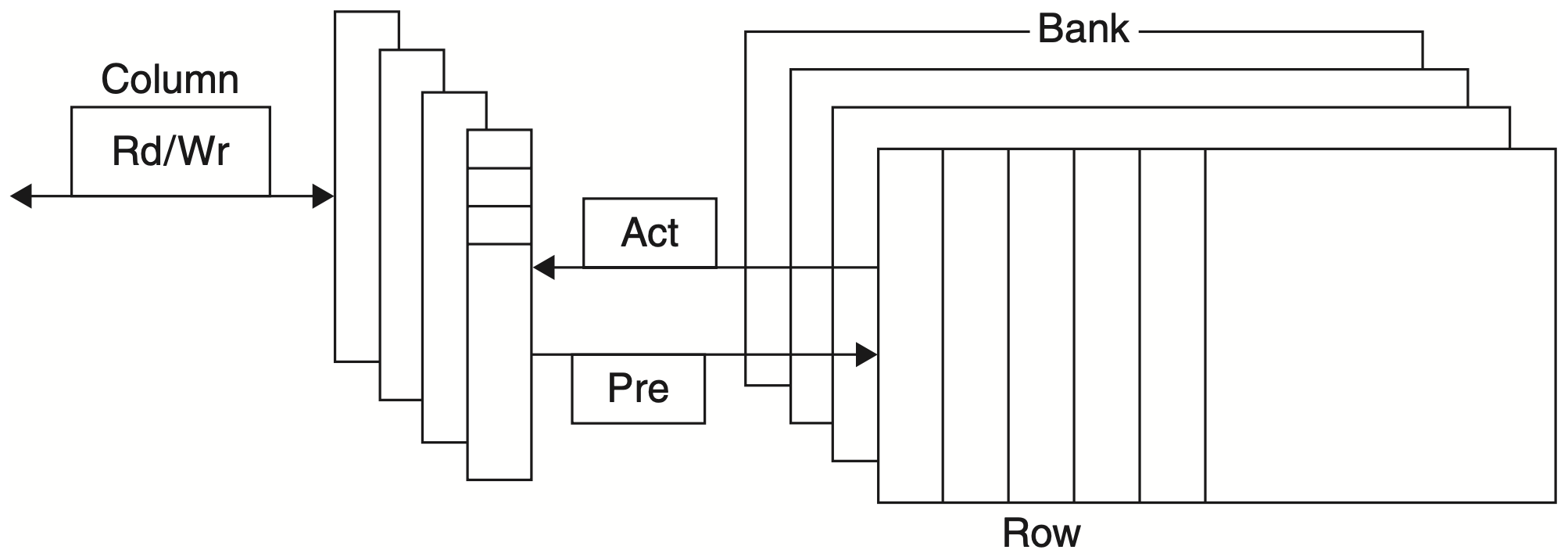 DRAM Organization
Each bank consists of a series of rows
RAS: row access strobe
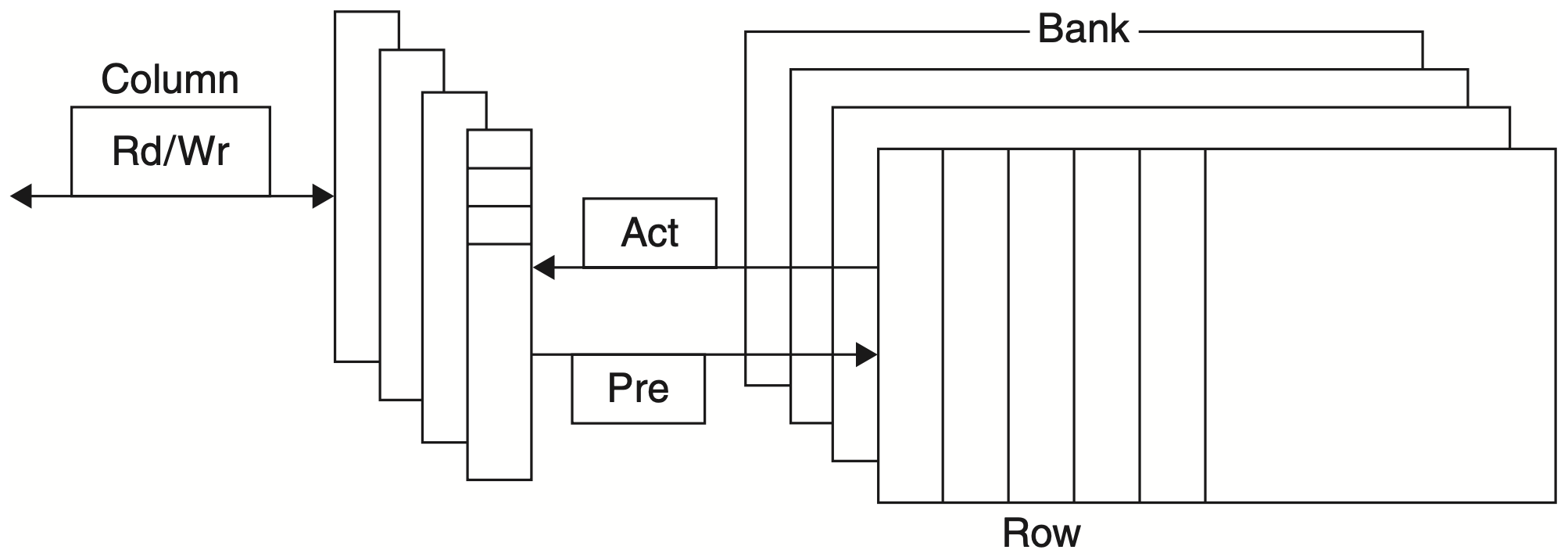 DRAM Organization
Each row consists of a series of columns
CAS: column access strobe
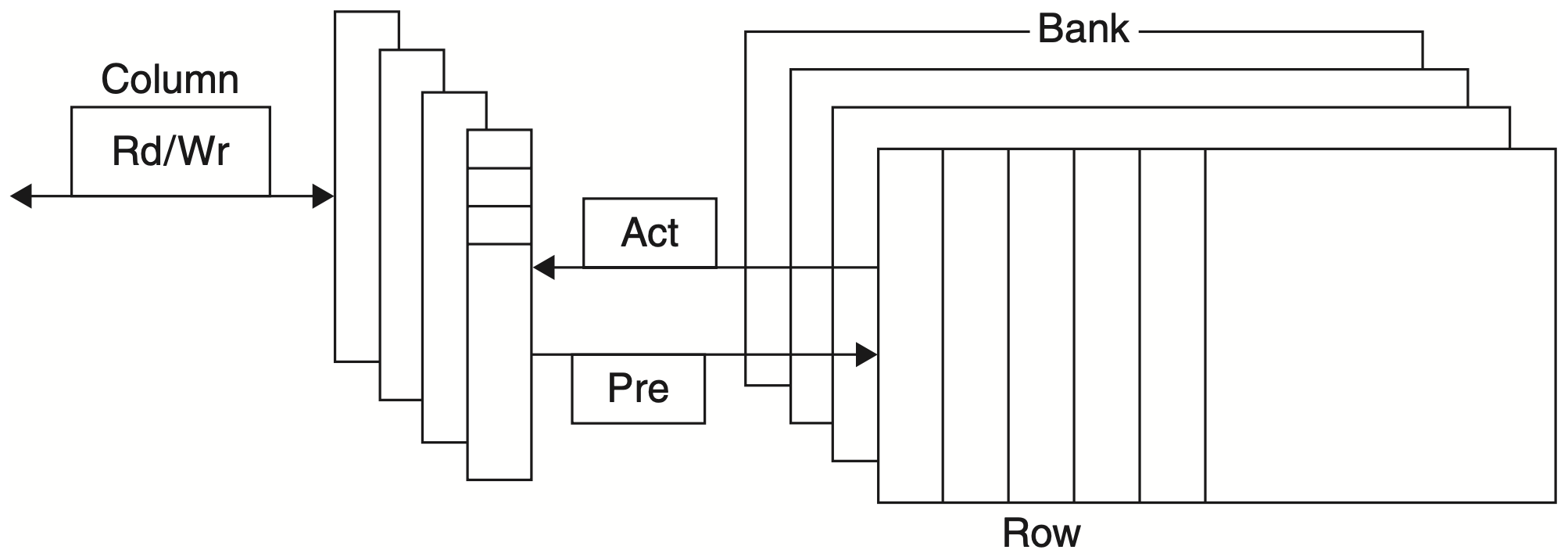 DRAM Organization
Pre (pre.charge) command opens or closes a bank
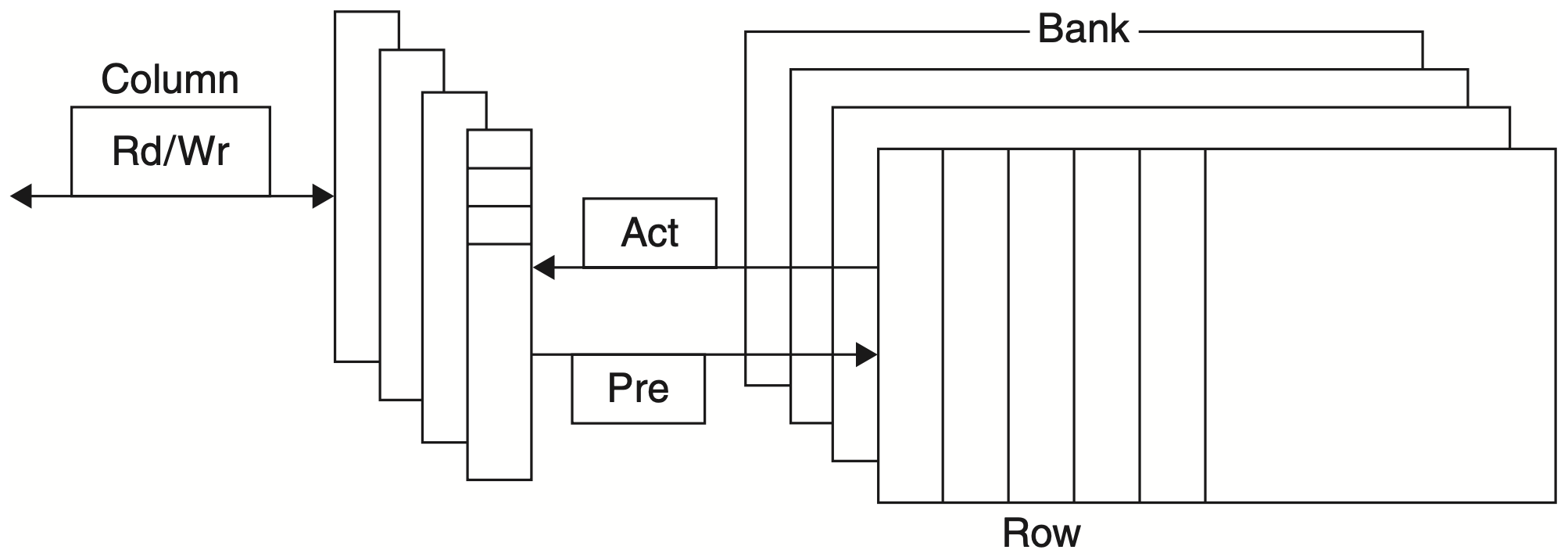 √
DRAM Organization
Row address is sent with an Act (activate) command;
Then row is transferred to a buffer
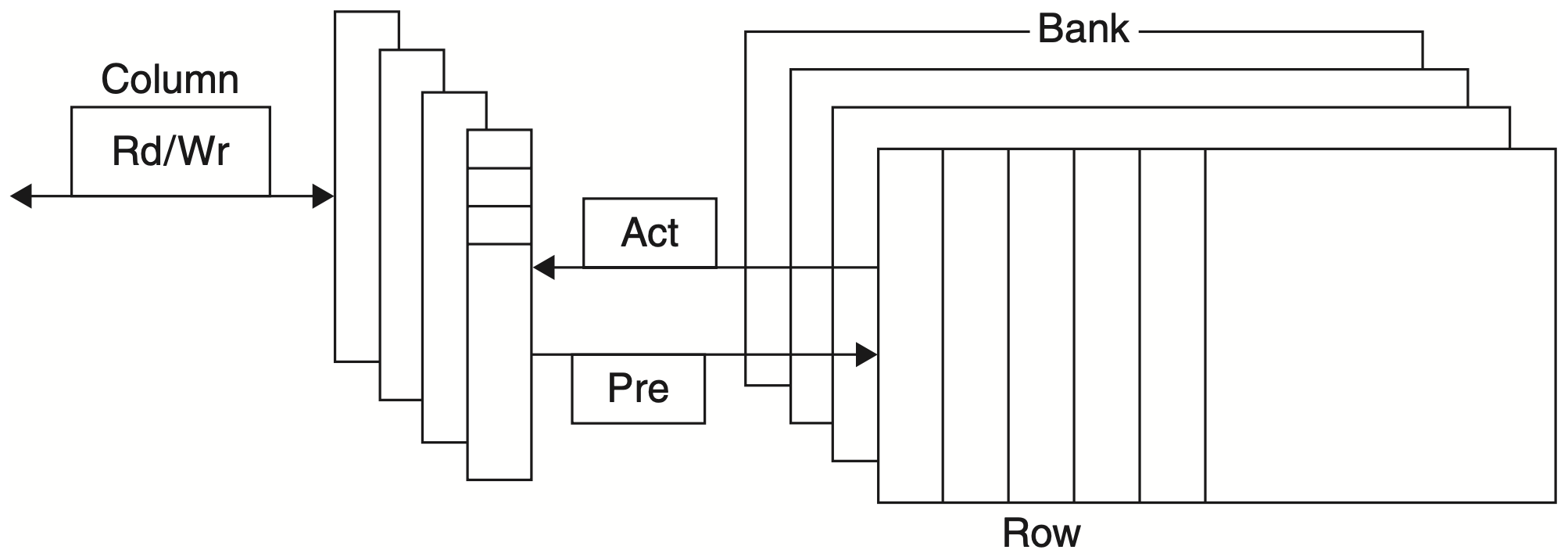 √
DRAM Organization
For row in the buffer, it can be transferred by successive column addresses
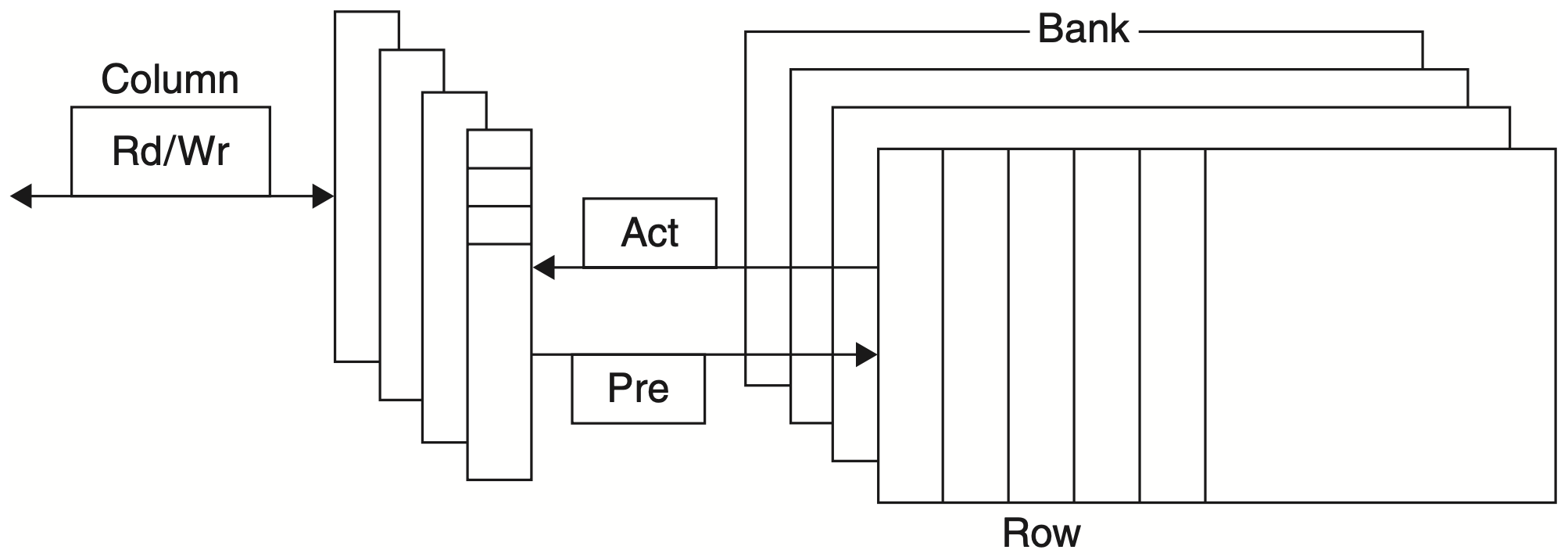 √
DRAM Organization
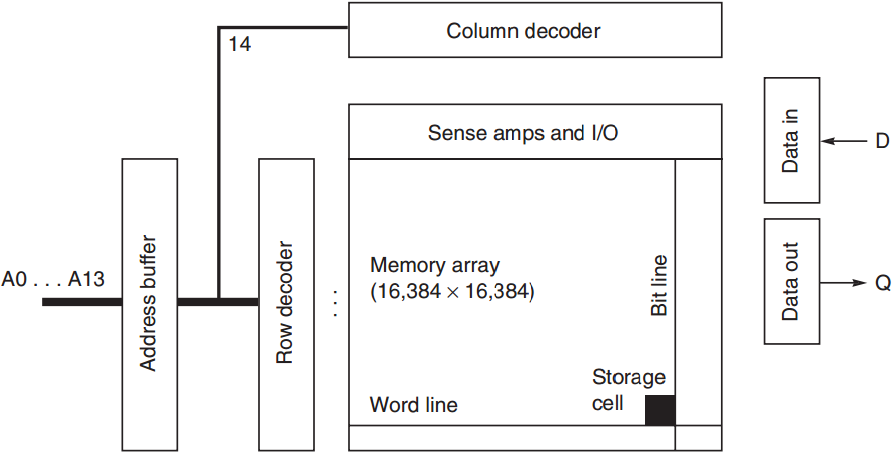 [Speaker Notes: Could refer to slides here fore more details: https://pubweb.eng.utah.edu/~cs6710/slides/memoryx2.pdf]
DRAM Access Example
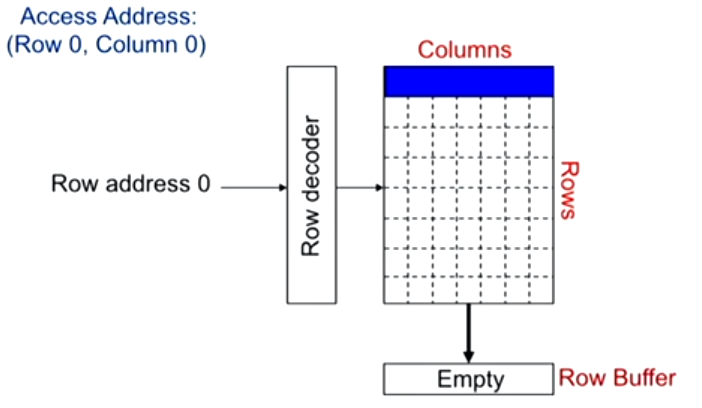 Bring Row into Row Buffer
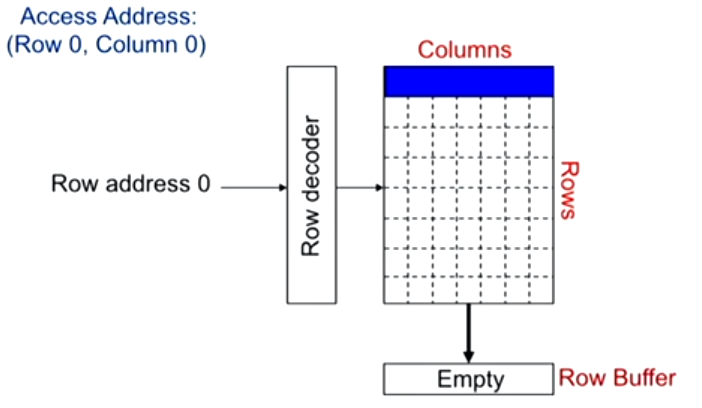 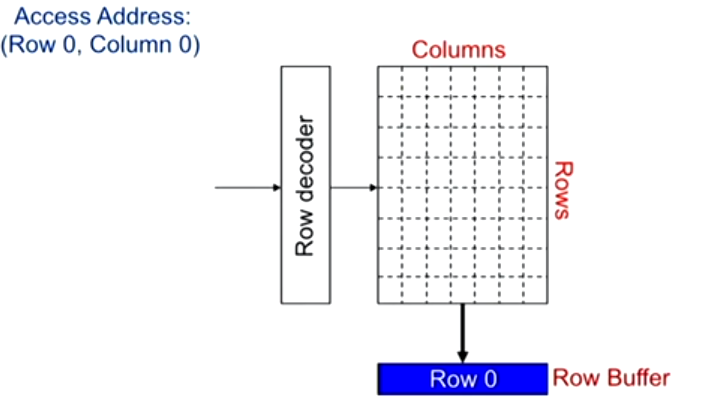 Select Data via Multiplexor
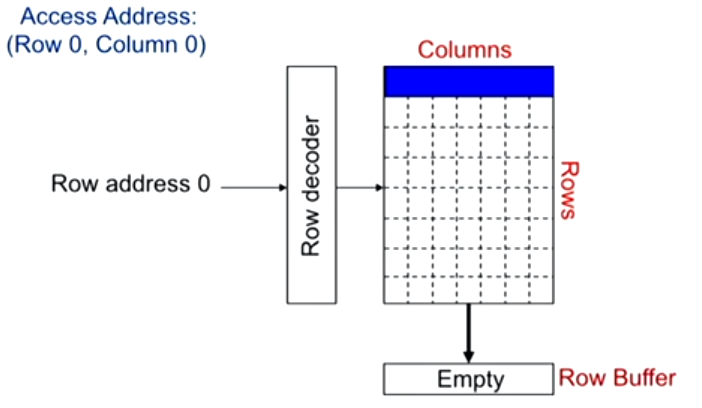 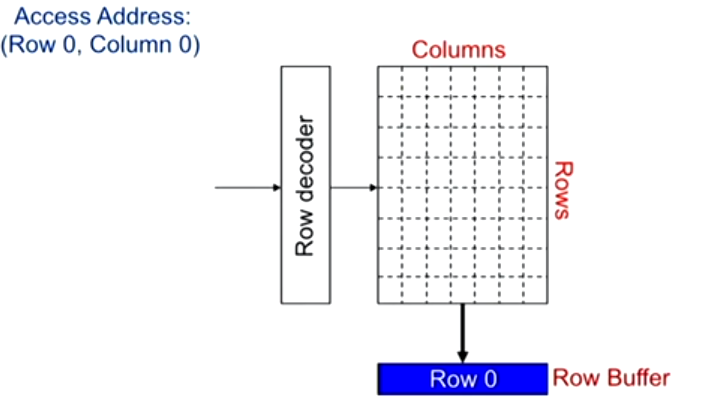 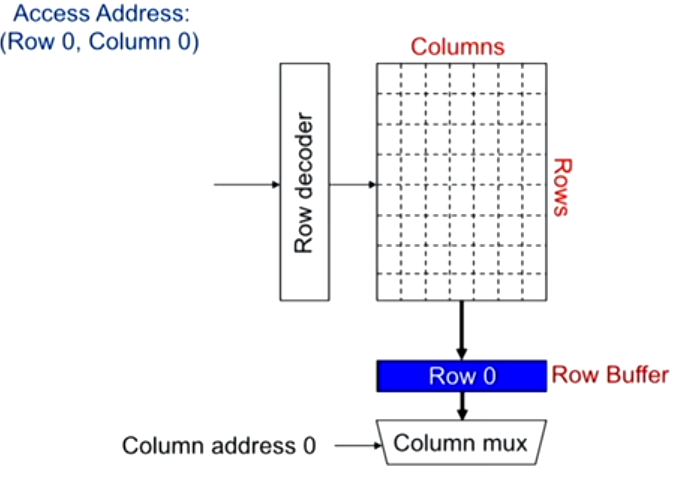 Data Selected
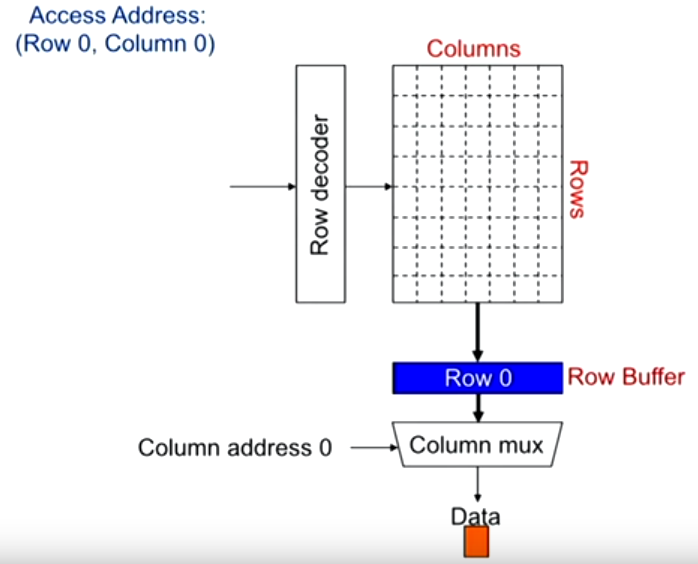 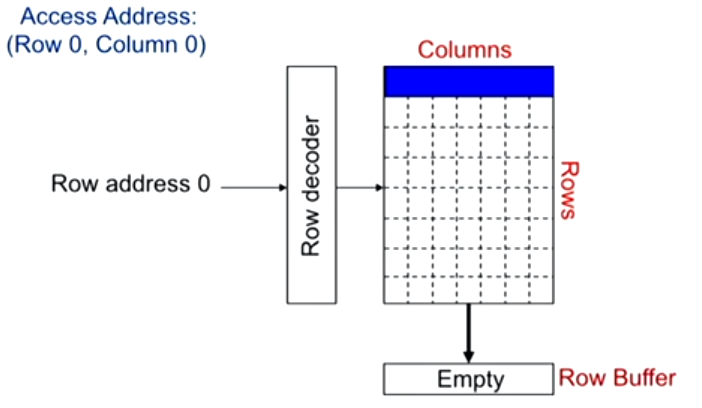 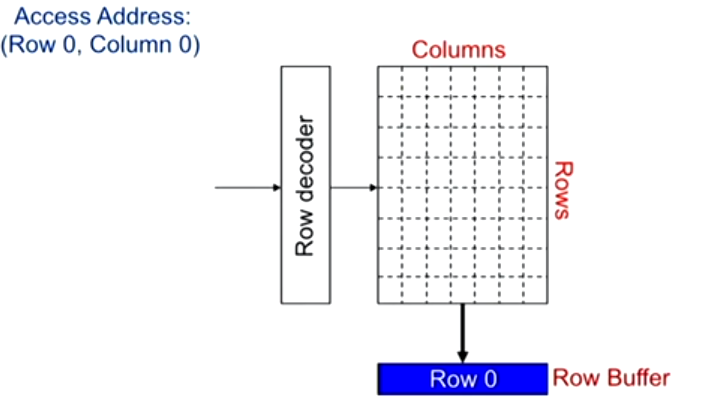 Row Buffer Hit
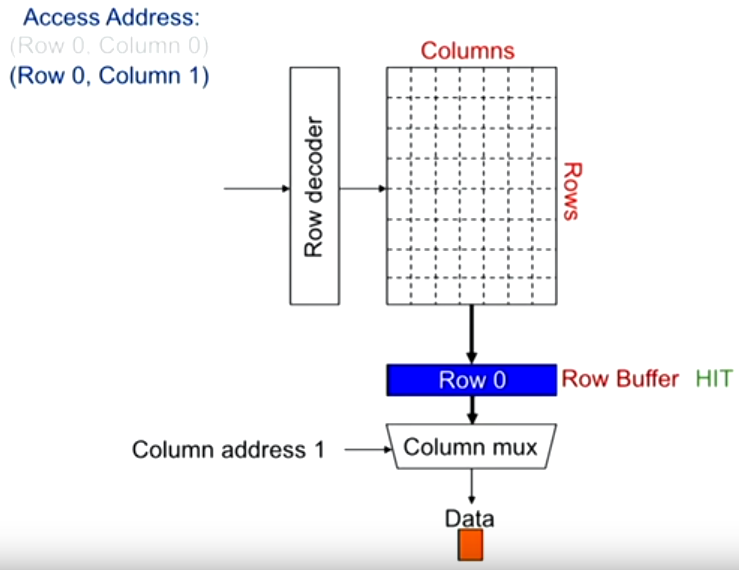 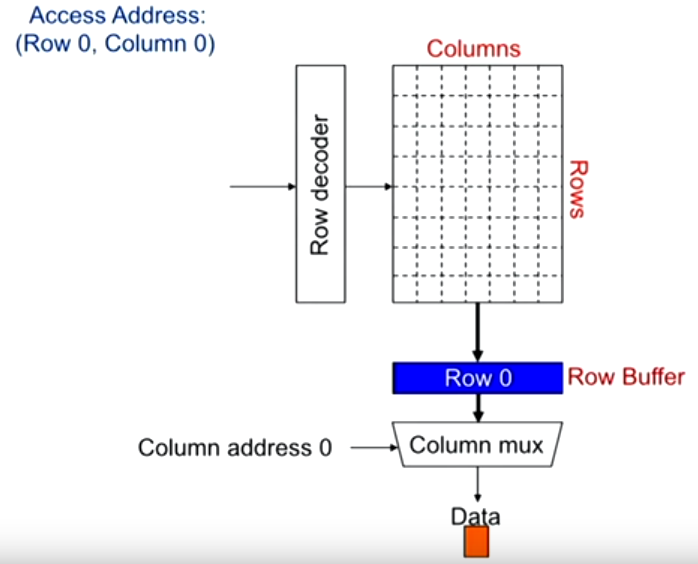 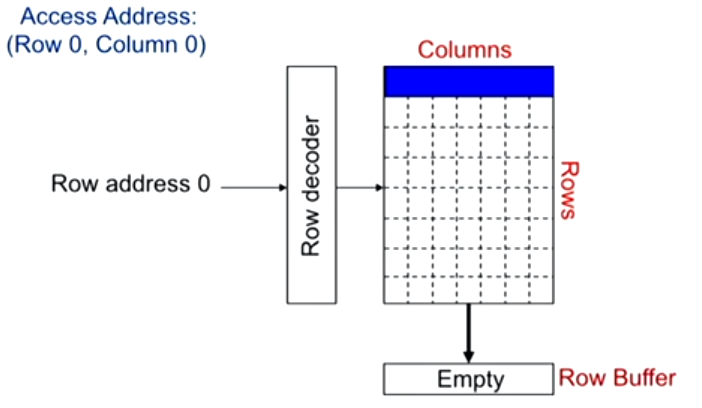 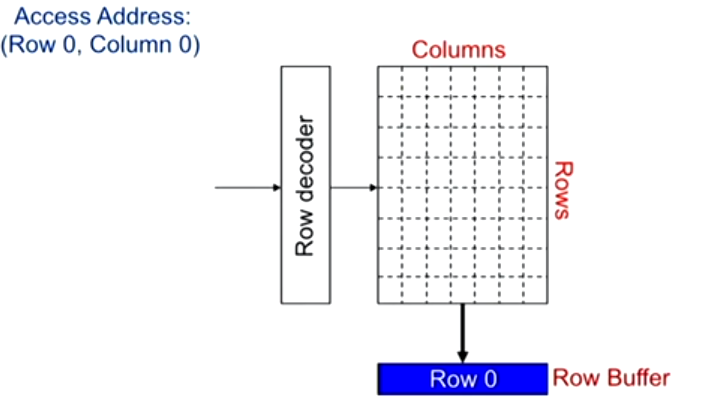 Row Buffer Conflict
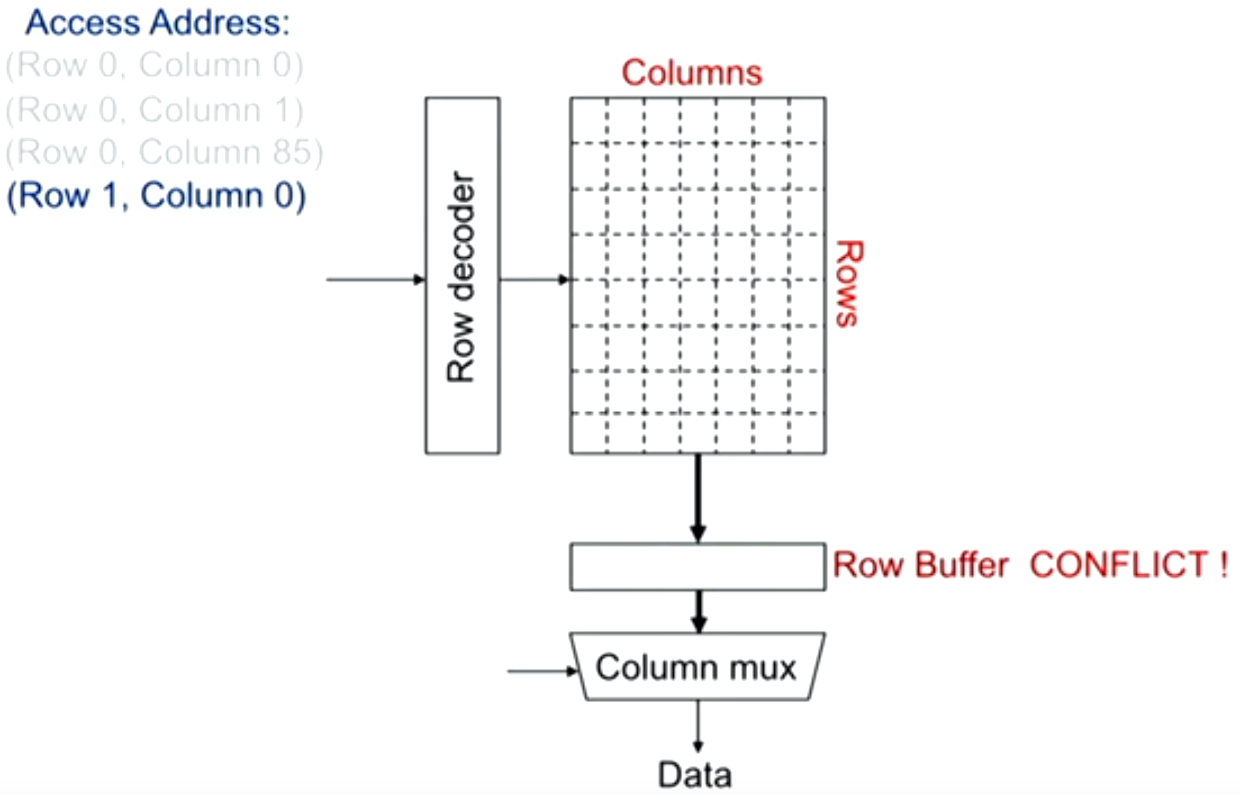 [Speaker Notes: Row-hit first: service row-hit memory access first
Oldest-first: then service older access first

For maximizing DRAM throughput]
DRAM Improvement
Timing signals
	allow repeated accesses to the row buffer w/o another row access time;
Leverage spatial locality
	each array will buffer 1024 to 4096 bits for each access;
DRAM Improvement
Clock signal
	added to the DRAM interface,
	so that repeated transfers will not involve overhead to synchronize with memory controller;
SDRAM: synchronous DRAM
DRAM Improvement
Wider DRAM
	widening memory for higher memory bandwidth; 

	e.g., 4-bit transfer mode up to 16-bit buses
DRAM Improvement
DDR: double data rate
	to increase bandwidth,
	transfer data on both the rising edge and falling edge of the DRAM clock signal,
	thereby doubling the peak data rate;
DRAM Improvement
Multiple Banks
	break a single SDRAM into 2 to 8 blocks;
	they can operate independently;
Provide some of the advantages of interleaving
Help with power management
[Speaker Notes: Interleaving: some blocks work while some not, save power

The addition of banks also reduced power, since only the row in a sin- gle bank is read and precharged.]
DRAM Improvement
Reducing power consumption in SDRAMs
	dynamic power: used in a read or write;
	static/standby power;
Depend on the operating voltage
Power down mode: entered by telling the DRAM to ignore the clock
	disables the SDRAM except for internal automatic refresh;
Flash Memory
A type of EEPROM (electronically erasable programmable read-only memory)
Read-only but can be erased
Hold contents w/o any power
Used as main memory for PMD
[Speaker Notes: Why flash memory during discussion of main memory:
Flash is used as the backup storage in PMDs in the same manner that a disk functions in a laptop or server. In addition, because most PMDs have a limited amount of DRAM, Flash may also act as a level of the memory hierarchy.]
Flash Memory
Differences from DRAM
Must be erased (in blocks) before it is overwritten
Static and less power consumption
Has a limited number of write cycles for any block
Cheaper than SDRAM but more expensive than disk
Slower than SDRAM but faster than disk
Memory Dependability
Soft errors
	changes to a cell’s contents, not a change in the circuitry
Hard errors
	permanent changes in the operation of one or more memory cells
Memory Dependability
Error detection and fix
Parity only
	only one bit of overhead to detect a single error in a sequence of bits;
	e.g., one parity bit per 8 data bits
ECC only
	detect two errors and correct a single error with 8-bit overhead per 64 data bits
Memory Dependability
Error detection and fix
Parity only
	only one bit of overhead to detect a single error in a sequence of bits;
	e.g., one parity bit per 8 data bits
ECC only
	detect two errors and correct a single error with 8-bit overhead per 64 data bits
	data loss if failure of single mem chip
Memory Dependability
Error detection and fix
Chipkill
	similar to RAID, distribute data and ECC across multiple memory chips;
	handle multiple errors and complete failure of a single memory chip;
[Speaker Notes: Similar in nature to the RAID approach used for disks, Chipkill distributes the data and ECC information, so that the complete failure of a single mem- ory chip can be handled by supporting the reconstruction of the missing data from the remaining memory chips.]
Memory Dependability
Rates of unrecoverable errors in 3 yrs
Parity only
	about 90,000, or one unrecoverable (undetected) failure every 17 mins
ECC only
	about 3,500 or about one undetected or unrecoverable failure every 7.5 hrs
Chipkill
	6, or about one undetected or unrecoverable failure every 2 months
performance so far
on to protection
[Speaker Notes: Security and privacy are two of the most vexing challenges for information tech- nology in 2011. Electronic burglaries, often involving lists of credit card num- bers, are announced regularly, and it’s widely believed that many more go unreported. Hence, both researchers and practitioners are looking for new ways to make computing systems more secure. Although protecting information is not limited to hardware, in our view real security and privacy will likely involve innovation in computer architecture as well as in systems software. 
This section starts with a review of the architecture support for protecting processes from each other via virtual memory. It then describes the added protec- tion provided from virtual machines, the architecture requirements of virtual machines, and the performance of a virtual machine.]
on to protection
via virtual memory
[Speaker Notes: Security and privacy are two of the most vexing challenges for information tech- nology in 2011. Electronic burglaries, often involving lists of credit card num- bers, are announced regularly, and it’s widely believed that many more go unreported. Hence, both researchers and practitioners are looking for new ways to make computing systems more secure. Although protecting information is not limited to hardware, in our view real security and privacy will likely involve innovation in computer architecture as well as in systems software. 
This section starts with a review of the architecture support for protecting processes from each other via virtual memory. It then describes the added protec- tion provided from virtual machines, the architecture requirements of virtual machines, and the performance of a virtual machine.]
Virtual Memory
The architecture must limit what a process can access when running a user process yet allow an OS process to access more
Four tasks for the architecture
Virtual Memory
Task 1 
	The architecture provides at least two modes, indicating whether the running process is a user process or an OS process (i.e., kernel/supervisor process)
[Speaker Notes: Provide at least two modes, indicating whether the running process is a user process or an operating system process. This latter process is sometimes called a kernel process or a supervisor process.]
Virtual Memory
Task 2
	The architecture provides a portion of the processor state that a user process can use but not write
[Speaker Notes: Provide a portion of the processor state that a user process can use but not write. This state includes a user/supervisor mode bit, an exception enable/dis- able bit, and memory protection information. Users are prevented from writ- ing this state because the operating system cannot control user processes if users can give themselves supervisor privileges, disable exceptions, or change memory protection.]
Virtual Memory
Task 3 
	The architecture provides mechanisms whereby the processor can go from user mode to supervisor mode (i.e., system call) and vice versa
[Speaker Notes: Provide mechanisms whereby the processor can go from user mode to super- visor mode and vice versa. The first direction is typically accomplished by a system call, implemented as a special instruction that transfers control to a dedicated location in supervisor code space. The PC is saved from the point of the system call, and the processor is placed in supervisor mode. The return to user mode is like a subroutine return that restores the previous user/super- visor mode.]
Virtual Memory
Task 4 
	The architecture provides mechanisms to limit memory accesses to protect the memory state of a process without having to swap the process to disk on a context switch
[Speaker Notes: Provide mechanisms to limit memory accesses to protect the memory state of a process without having to swap the process to disk on a context switch.]
Virtual Machines
Virtual Machine
	a protection mode with a much smaller code base than the full OS
VMM: virtual machine monitor
	hypervisor	
	software that supports VMs
Host
	underlying hardware platform
[Speaker Notes: The reason we’re not done is that we depend on the accuracy of the operating system as well as the hardware. Today’s operating systems consist of tens of millions of lines of code. Since bugs are measured in number per thousand lines of code, there are thousands of bugs in production operating systems. Flaws in the OS have led to vulnerabilities that are routinely exploited. 
This problem and the possibility that not enforcing protection could be much more costly than in the past have led some to look for a protection model with a much smaller code base than the full OS, such as Virtual Machines.]
Virtual Machines
Requirements
	1. Guest software should behave on a VM exactly as if it were running on the native hardware
	2. Guest software should not be able to change allocation of real system resources directly
VMM: Virtual Machine Monitor
three essential characteristics:
	1. VMM provides an environment for programs which is essentially identical with the original machine;
	2. programs run in this environment show at worst only minor decreases in speed;
	3. VMM is in complete control of system resources;

Mainly for security and privacy
	sharing and protection among multiple processes
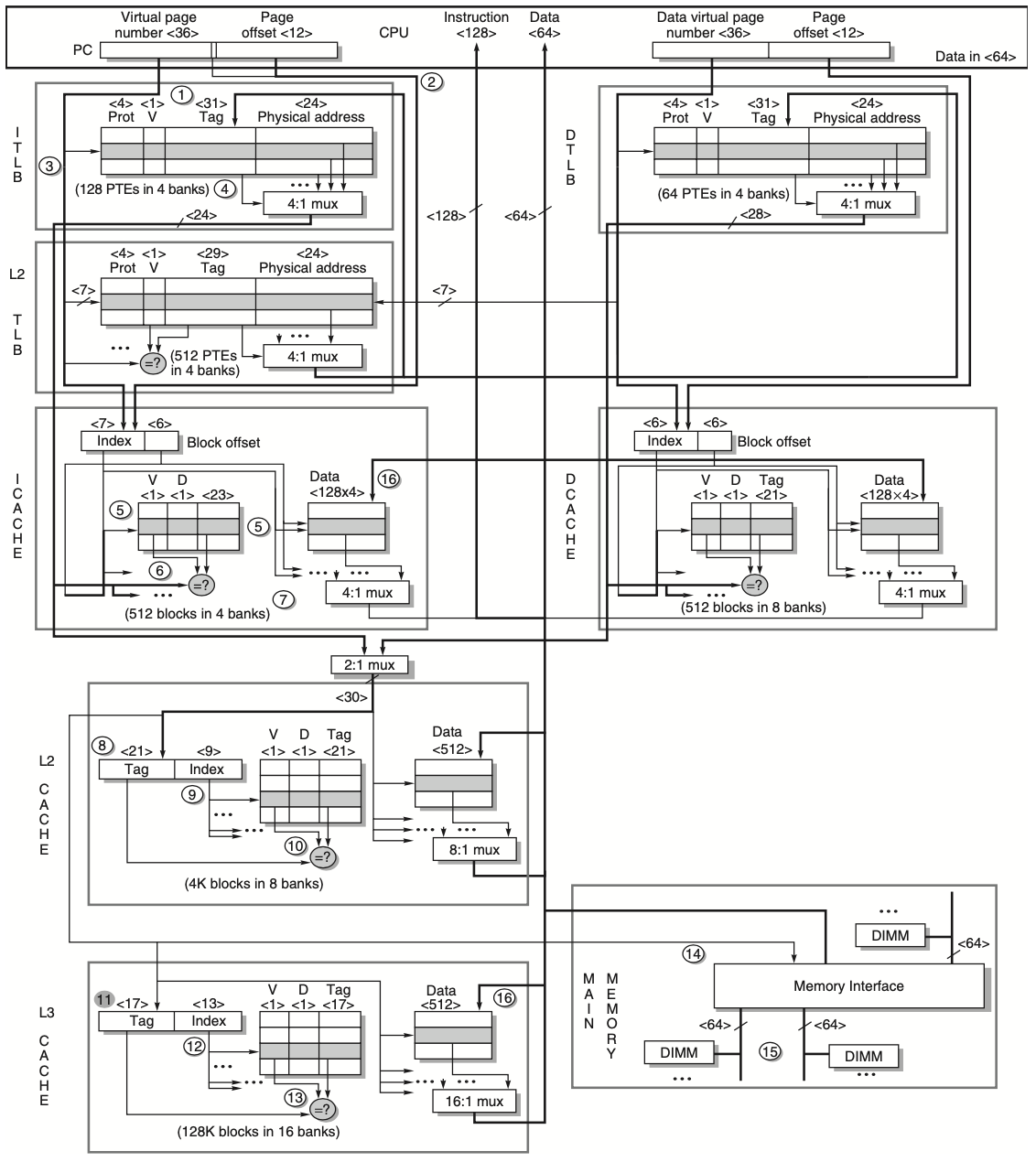 Further Reading
Intel i7
memory access
@P119
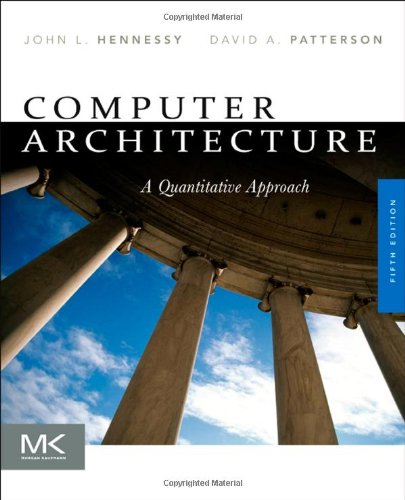 Chapter 2Appendix B
[Speaker Notes: The following content corresponds to chapter 2 (mostly 2.1 – 2.4)
atop the basic working principles of memory hierarchy we have learnt from Appendix B.]
?
Thank You
to resonate
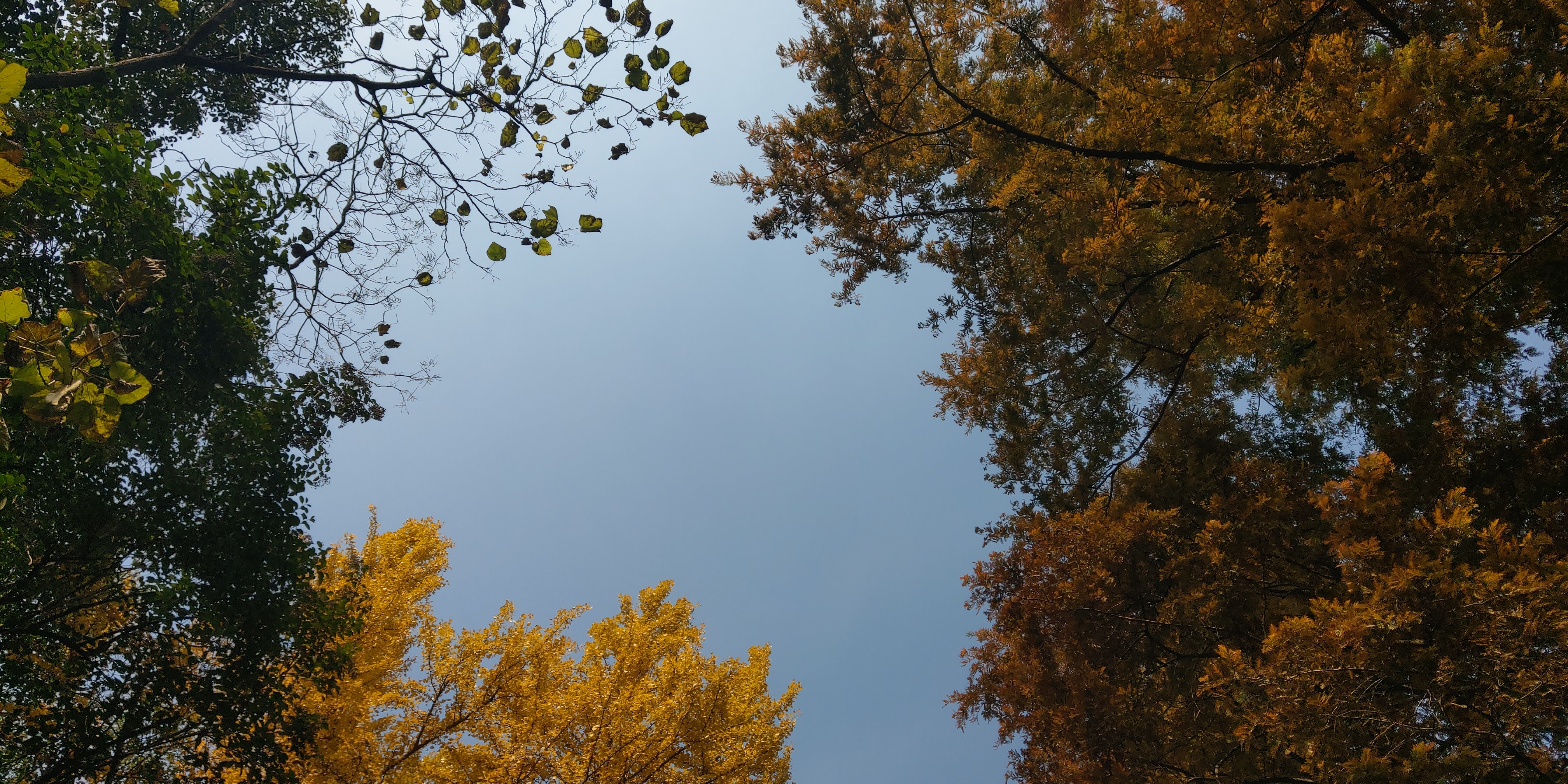 promise me a space
in your house of memories
#What’s More
Q25 Compilation by Us

	Thanks for sharing your thoughts and for all your suggestions and acknowledgements!
	feel free to reach out, xixi
#What’s More
Life’s Big Adventure by Audiomachine
The Best Things in Life by Audiomachine